FIG. 2.— Performance of the Bayesian skyline plot on simulated data. Time is measured in units of mutations per site. ...
Mol Biol Evol, Volume 22, Issue 5, May 2005, Pages 1185–1192, https://doi.org/10.1093/molbev/msi103
The content of this slide may be subject to copyright: please see the slide notes for details.
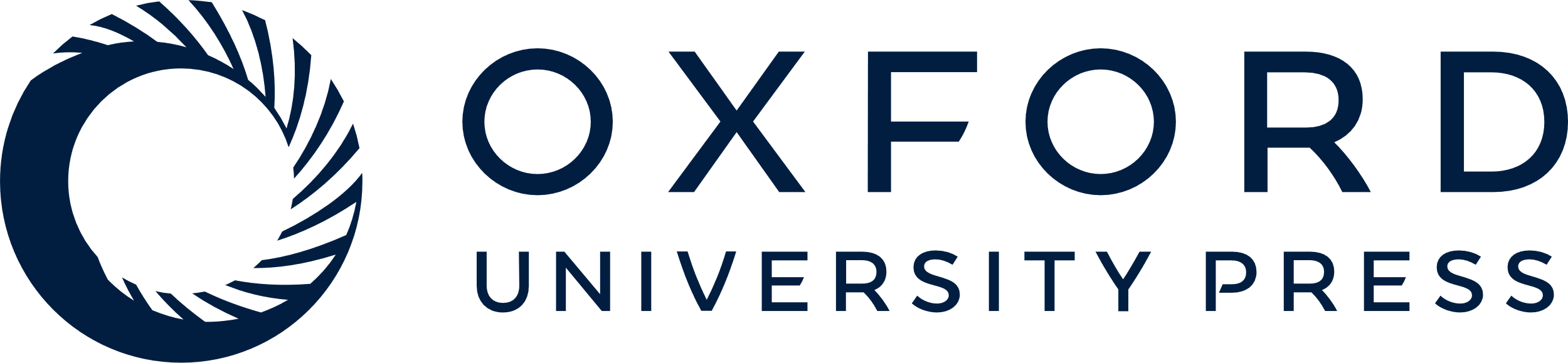 [Speaker Notes: FIG. 2.— Performance of the Bayesian skyline plot on simulated data. Time is measured in units of mutations per site. The true demographic histories are shown as thick dotted lines, the median estimates are shown as thick solid lines, and the 95% HPD limits are shown by the gray areas bounded by thin dashed lines. (a) The Bayesian skyline plot (m = 12) calculated from a set of sequences that were simulated under a model of constant population size. (b) The Bayesian skyline plot (m = 12) calculated from a simulated data set for which the true demographic history was exponential growth (see text for details).


Unless provided in the caption above, the following copyright applies to the content of this slide: © The Author 2005. Published by Oxford University Press on behalf of the Society for Molecular Biology and Evolution. All rights reserved. For permissions, please e-mail: journals.permissions@oupjournals.org]